Review of Body Paragraphs
Body Paragraph(s)
Each paragraph is about a subclaim from your thesis statement. (That is why you have 3; 3 subclaims = 3 body paragraphs)
Each paragraph has evidence/explanation that supports your thesis statement. (i.e. quotes, facts, etc.)

Example Thesis: The best vacation spot in the US is Las Vegas because of the shows and attractions, the nice weather year round, and its affordability.
What would your 3 body paragraphs be about?
Made up of the following:
Topic Sentence
Evidence
Explanation
Transitions
Concluding Sentence
Body Paragraphs
Top bun = topic sentence
Condiments (sauce) = transitions	
Meat =evidence
Veggies = explanation
Bottom bun = concluding sentence
Think of a body paragraph as a SANDWICH!
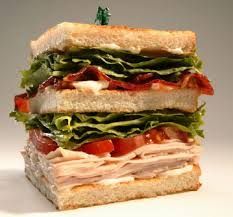 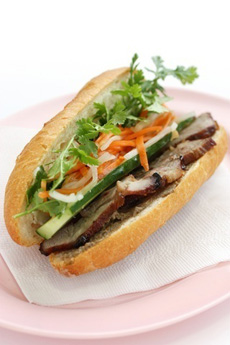 Top Bun
Sauce
Meat
Veggies
Bottom Bun
Review of Body Paragraph parts . . .
Topic sentence = what your paragraph is going to be about – (1 subclaim)
Transitions word = move from one idea to another
Evidence = introduce evidence and provide evidence (quote)
Explanation = explain how the piece of evidence shows your subclaim
Concluding sentence = restate topic sentence in different words.
TRANSITIONS
I gave you a list of transition words apart from this.

Let’s talk about it!
However,
Therefore,
Hence,
Fortunately,
Meanwhile,
Well,
Nevertheless,
Furthermore,
Moreover,
In addition,
In fact,
After all,
First,
Next,
Finally,
Introductory Phrases
What are they? Why do we need them?
They are words or phrases that introduce your evidence. Therefore, they will always go before your evidence.

We need them because they give context to your piece of evidence.
THE 4 WAYS TO INTRODUCE QUOTES:
1. Begin a sentence with your own words, then complete it with quoted words.

EXAMPLE: Even though the man stated that the “old timer was right,” when he told him not to travel alone, he knew it was too late for him now (London 12). 

EXAMPLE: Hamlet's task is to avenge a "foul and most unnatural murder" (Shakespeare 925).
THE 4 WAYS TO INTRODUCE QUOTES:
2. Quote an author by naming the source, followed by a comma

EXAMPLE:
According to Smith, "[W]riting is fun" (215). 
In Smith's words, " . . . 
In Smith's view, " . . .
THE 4 WAYS TO INTRODUCE QUOTES:
EXAMPLE:
 Smith states, "This book is terrific" (102). 
Smith remarks, " . . . 
Smith writes, " . . . 
Smith notes, " . . . 
Smith comments, " . . . 
Smith observes, " . . . 
Smith concludes, " . . . 
Smith reports, " . . . 
Smith maintains, " . . . 
Smith adds, " . . .

If your lead-in to the quotation ends in that or as, don't follow it with a comma. The first letter of the quotation should be lower case. 
Smith points out that "millions of students would like to burn this book" (53). 
Smith argues that " . . . 
Smith emphasizes that " . . . 
Smith interprets the hand washing in MacBeth as "an attempt at absolution" (106). 
Smith describes the novel as "a celebration of human experience" (233).
3. Use a descriptive verb, followed by a comma. Avoid using says unless the words were originally spoken aloud, for instance, during an interview.
THE 4 WAYS TO INTRODUCE QUOTES:
4. Give context of the story

EXAMPLE:
In “A Rose for Emily,” Emily has purchased rat poison but doesn’t disclose what it is for even when the druggist asked. “Miss Emily just stared at him, her head titled back in order to look him eye for eye, until he looked away and went and got the arsenic and wrapped it up” (Faulkner 4).
Remember IN-TEXT CITATIONS
To do proper in-text citation
Author’s last name
Page number

Example:
“I thought I saw my husband turning from me”(Miller 974).